Lecture Slides for
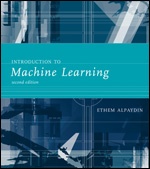 INTRODUCTION TO Machine Learning2nd Edition
ETHEM ALPAYDIN
© The MIT Press, 2010

alpaydin@boun.edu.tr
http://www.cmpe.boun.edu.tr/~ethem/i2ml2e
CHAPTER 1: Introduction
Why “Learn” ?
Machine learning is programming computers to optimize a performance criterion using example data or past experience.
There is no need to “learn” to calculate payroll
Learning is used when:
Human expertise does not exist (navigating on Mars),
Humans are unable to explain their expertise (speech recognition)
Solution changes in time (routing on a computer network)
Solution needs to be adapted to particular cases (user biometrics)
3
Lecture Notes for E Alpaydın 2010 Introduction to Machine Learning 2e © The MIT Press (V1.0)
What We Talk About When We  Talk About“Learning”
Learning general models from a data of particular examples 
Data is cheap and abundant (data warehouses, data marts); knowledge is expensive and scarce. 
Example in retail: Customer transactions to consumer behavior: 
	People who bought “Blink” also bought “Outliers”  (www.amazon.com)
Build a model that is a good and useful approximation to the data.
4
Lecture Notes for E Alpaydın 2010 Introduction to Machine Learning 2e © The MIT Press (V1.0)
Data Mining
Retail: Market basket analysis, Customer relationship management (CRM)
Finance: Credit scoring, fraud detection
Manufacturing: Control, robotics, troubleshooting
Medicine: Medical diagnosis
Telecommunications: Spam filters, intrusion detection
Bioinformatics: Motifs, alignment
Web mining: Search engines
...
5
Lecture Notes for E Alpaydın 2010 Introduction to Machine Learning 2e © The MIT Press (V1.0)
What is Machine Learning?
Optimize a performance criterion using example data or past experience.
Role of Statistics: Inference from a sample
Role of Computer science: Efficient algorithms to
Solve the optimization problem
Representing and evaluating the model for inference
6
Lecture Notes for E Alpaydın 2010 Introduction to Machine Learning 2e © The MIT Press (V1.0)
Applications
Association
Supervised Learning
Classification
Regression
Unsupervised Learning
Reinforcement Learning
7
Lecture Notes for E Alpaydın 2010 Introduction to Machine Learning 2e © The MIT Press (V1.0)
Learning Associations
Basket analysis: 
	P (Y | X ) probability that somebody who buys X also buys Y where X and Y are products/services.
	
	Example: P ( chips | beer ) = 0.7
8
Lecture Notes for E Alpaydın 2010 Introduction to Machine Learning 2e © The MIT Press (V1.0)
Classification
Example: Credit scoring
Differentiating between low-risk and high-risk customers from their income and savings
Discriminant: IF income > θ1 AND savings > θ2 
				THEN low-risk ELSE high-risk
9
Lecture Notes for E Alpaydın 2010 Introduction to Machine Learning 2e © The MIT Press (V1.0)
Classification: Applications
Aka Pattern recognition
Face recognition: Pose, lighting, occlusion (glasses, beard), make-up, hair style 
Character recognition: Different handwriting styles.
Speech recognition: Temporal dependency. 
Medical diagnosis: From symptoms to illnesses
Biometrics: Recognition/authentication using physical and/or behavioral characteristics: Face, iris, signature, etc
...
10
Lecture Notes for E Alpaydın 2010 Introduction to Machine Learning 2e © The MIT Press (V1.0)
Face Recognition
Training examples of a person
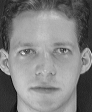 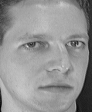 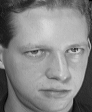 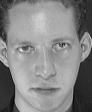 Test images
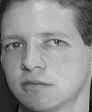 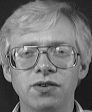 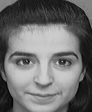 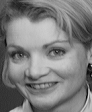 ORL dataset,
AT&T Laboratories, Cambridge UK
11
Lecture Notes for E Alpaydın 2010 Introduction to Machine Learning 2e © The MIT Press (V1.0)
Regression
Example: Price of a used car
x : car attributes
	y : price
		y = g (x | q )
	g ( ) model,
	 q parameters
y = wx+w0
12
Lecture Notes for E Alpaydın 2010 Introduction to Machine Learning 2e © The MIT Press (V1.0)
(x,y)
α2
α1
Regression Applications
Navigating a car: Angle of the steering
Kinematics of a robot arm
α1= g1(x,y)
α2= g2(x,y)
Response surface design
13
Lecture Notes for E Alpaydın 2010 Introduction to Machine Learning 2e © The MIT Press (V1.0)
Supervised Learning: Uses
Prediction of future cases: Use the rule to predict the output for future inputs
Knowledge extraction: The rule is easy to understand
Compression: The rule is simpler than the data it explains
Outlier detection: Exceptions that are not covered by the rule, e.g., fraud
14
Lecture Notes for E Alpaydın 2010 Introduction to Machine Learning 2e © The MIT Press (V1.0)
Unsupervised Learning
Learning “what normally happens”
No output
Clustering: Grouping similar instances
Example applications
Customer segmentation in CRM
Image compression: Color quantization
Bioinformatics: Learning motifs
15
Lecture Notes for E Alpaydın 2010 Introduction to Machine Learning 2e © The MIT Press (V1.0)
Reinforcement Learning
Learning a policy: A sequence of outputs
No supervised output but delayed reward
Credit assignment problem
Game playing
Robot in a maze
Multiple agents, partial observability, ...
16
Lecture Notes for E Alpaydın 2010 Introduction to Machine Learning 2e © The MIT Press (V1.0)
Resources: Datasets
UCI Repository: http://www.ics.uci.edu/~mlearn/MLRepository.html
UCI KDD Archive: http://kdd.ics.uci.edu/summary.data.application.html
Statlib: http://lib.stat.cmu.edu/
Delve: http://www.cs.utoronto.ca/~delve/
17
Lecture Notes for E Alpaydın 2010 Introduction to Machine Learning 2e © The MIT Press (V1.0)
Resources: Journals
Journal of Machine Learning Research www.jmlr.org
Machine Learning 
Neural Computation
Neural Networks
IEEE Transactions on Neural Networks
IEEE Transactions on Pattern Analysis and Machine Intelligence
Annals of Statistics
Journal of the American Statistical Association
...
18
Lecture Notes for E Alpaydın 2010 Introduction to Machine Learning 2e © The MIT Press (V1.0)
Resources: Conferences
International Conference on Machine Learning (ICML) 
European Conference on Machine Learning (ECML)
Neural Information Processing Systems (NIPS)
Uncertainty in Artificial Intelligence (UAI)
Computational Learning Theory (COLT)
International Conference on Artificial Neural Networks (ICANN) 
International Conference on AI & Statistics (AISTATS)
International Conference on Pattern Recognition (ICPR)
...
19
Lecture Notes for E Alpaydın 2010 Introduction to Machine Learning 2e © The MIT Press (V1.0)